General Concepts About Computer
What Is A Computer?
We enter a picture to the computer and format it (change its color…) then the computer will produce  the picture after it has been modified and stored it
We enter numbers to the computer the computer will calculate these numbers(add…) then the computer will produce the results and stored it
So the Computers can perform four general operations:
 Input(data)
 Process (depend on the program that we use)
 Output (information)
 Storage
What Is A Computer?
computer is an electronic device, that can accept data (input), manipulate data (process), and produce information (output) ,and it is operating under the control of instructions (software).
The difference between data and information
Data

Information
Exersize :
We enter Sales and Cost to the computer the computer will calculate these numbers(add…) then the computer will produce the total of the sales ,the total of the cost the  Profits  and stored it
Data :…………………………
Information : …………………………..
Process :…………………….
Advantages of computers :
Speed
Accurate
Save data
Economic
Network communication
Type of computer according to their work
Analog computer:
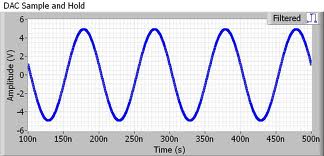 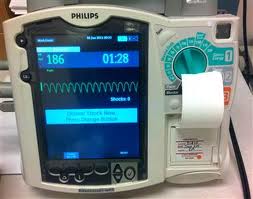 Type of computer according to their work
Digital computer:
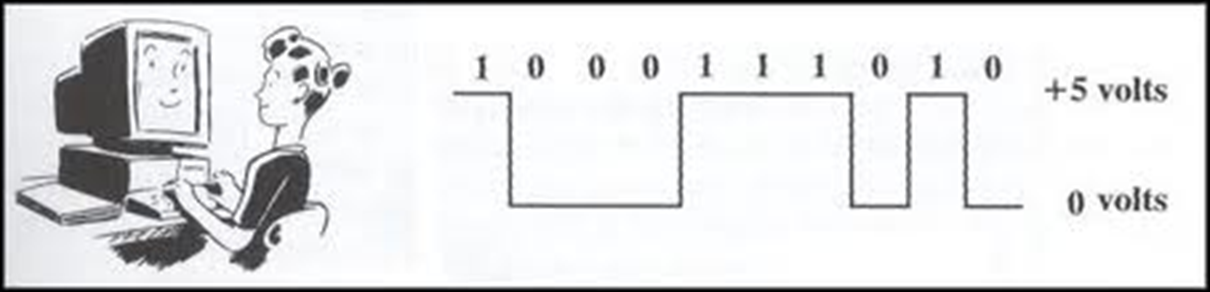 Type of computer according to their size
1- Super Computer
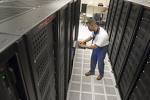 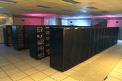 Type of computer according to their size
1- Main frames
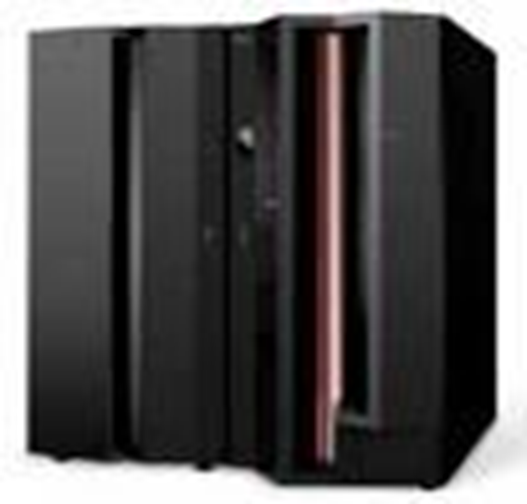 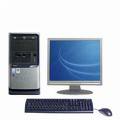 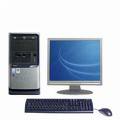 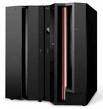 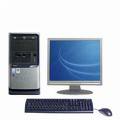 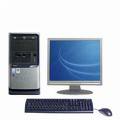 Type of computer according to their size
3- Mini Computer:
Type of computer according to their size
4- Micro Computer:
        Pc , lap top…
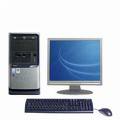 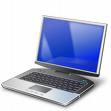 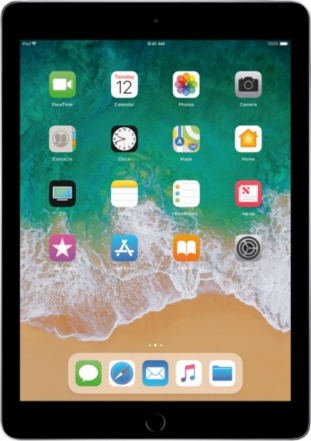 Type of computer according to their size
5-workstation computer :
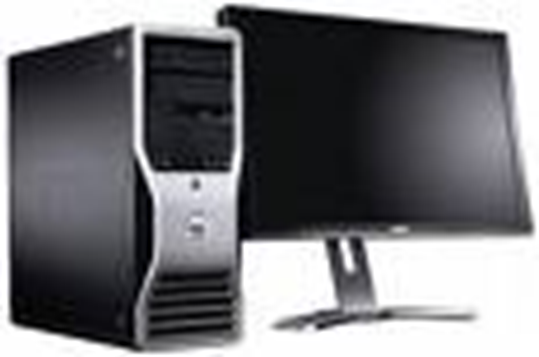 Type of computer according to their size
6-control computer :
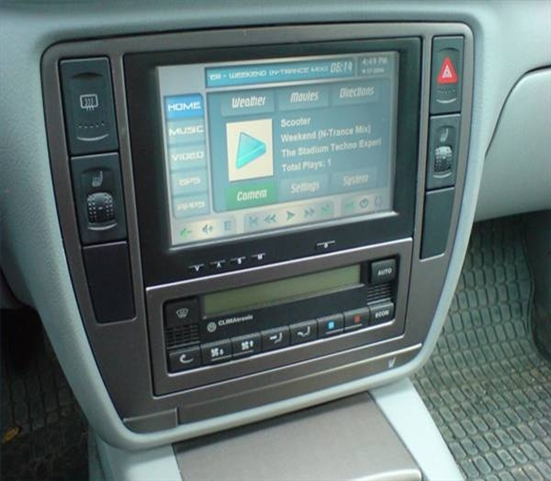